Планирование крупных seo-проектов
Optimization-2012, ШАПОВАЛ Виталий


Практические подсказки для маркетологов
План презентации
Что “это” (SEO для больших проектов)?
Экспресс-анализ
План продвижения
Анализ результатов
1. Что “это”?
Источники трафика для крупных проектов:
Поисковый трафик
Контекстная реклама
Прайсовые площадки (более 95% Яндекс.Маркет)
1. Что “это”?
Поисковая оптимизация – набор вероятностных подходов, основанных на оценках, предположениях и опыте, позволяющих достигать рекламный эффект
Поисковый спам – попытки обмана поисковой системы и манипулирования ее результатами с целью изменения позиции в результатах поиска (Лицензия Яндекса)
SEO в текущих реалиях – серая дистрибуция поискового трафика, проводимая в условиях конкуренции органичных результатов за кликабельные зоны на страницах поисковой выдачи.
1. Что “это”?
Полезность SEO в контексте маркетинга:
Наращивание контента и повышение его информативности
Улучшение интерфейсов – дизайн, юзабилити, типографика
Повышение аторитетности – цитируемость, представленность на профильных площадках
И т.п.
1. Что “это”?
Специфика крупных проектов:
Структурный анализ тематического спроса в поисковых системах
Оптимизация топологии и структуры сайтов проекта
Содействие в оптимизации схем монетизации проектов
Выполнение задач продвижения (тексты, ссылки, аудит и т.п.)
2. Экспресс-анализ
Общие характеристики проектов:
ТИЦ – общая цитируемость
PR – цитируемость главной страницы
PQ – количество страниц в поисковом индекс Google
Суточный трафик:
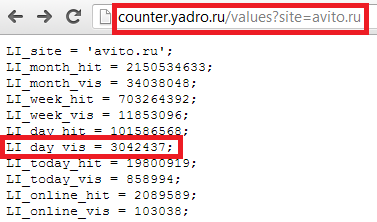 2. Экспресс-анализ
Масштабы сайтов - количество страниц в индексе Google - [site:hostname.ru]

PQ (Page Quantity) – десятичный логарифм с округлением в меньшую сторону 
Excel: ОКРВНИЗ((LOG10(Google))

* PQ – количество знаков в значении поискового индекса сайта (Google) минус один
2. Экспресс-анализ
2. Экспресс-анализ
Профиль сайта:
Типы проектов:
eCommerce – интернет-магазины
Classifieds – доски объявлений
СМИ
Тематические порталы (агрегаторы, контентные)
Рабочие регионы
2. Экспресс-анализ
Интент-анализ:
Интенция – интерес пользователя (стремление, намерение, замысел)
Интент-анализ – изучение структуры информационного спроса в тематической области
Интент-анализ: Недвижимость
3. План продвижения
Цикл (комплекс) продвижения – модель продвижения, состоящая из универсальных задач. 
Задачи структурированы в соответствии с контекстом проектов (хосты, разделы, landing pages) и упорядочены в рамках этапов продвижения.
3. План продвижения
Структура цикла продвижения:
Управление
Анализ
Мониторинг трафика
Мониторинг позиций
Оптимизация хостовых характеристик
Оптимизация Landing Pages
Наращивание ссылочного окружения
И т.п.
3. План продвижения
Продвижение условного раздела:
Подготовка концепции продвижения, типизация страниц
Сбор и группирование ключевых слов
Разметка ключевых слов по страницам
Подготовка ТЗ на тексты
Наполнение текстовых блоков
Подготовка ТЗ на внутреннюю линковку
Рекомендации для SMM (ключевые слова, ссылки)
3. План продвижения
Инструменты:

MS Excel
MS Project
Мегаплан
4. Анализ результатов
Отслеживаемые характеристики:
Динамика позиций
Время выхода в топ10
Количество трафика
Качество трафика (отказы, длина сессии, просмотры)
Достижение целей
Количество транзаций и сумма оборота
4. Анализ результатов
Инструменты:
Google Analytics
Яндекс Метрика
4. Анализ результатов
Отслеживаемые сегменты:
Разделы сайта и типы страниц
Брендовые запросы (домен сайта и т.п.)
Вхождение слов-признаков: “купить”, “цены”, “дешево”, “обзоры”, “фото”, тематические бренды и т.п.
И т.п.
4. Анализ результатов
Рабочие лошадки Google Analytics – сегменты и регулярные выражения (для Главной - ^/$)

Яндекс.Метрика – сегментация по городам с выбором фиксацией поисковой системы (следующий слайд)
Метрика: Яндекс, Москва
4. Анализ результатов
Сводные таблицы:
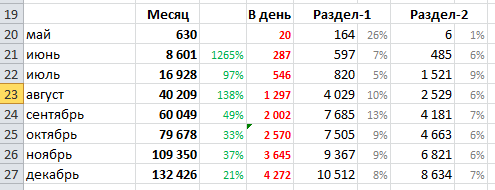 Спасибо за внимание! Успехов в продвижении!
Optimization-2012, 
ШАПОВАЛ Виталий,
pro-maker@ya.ru

Практические подсказки для маркетологов